REHAB MED IDROTTSPROFILSPECIALISTER PÅ IDROTTSSKADOR
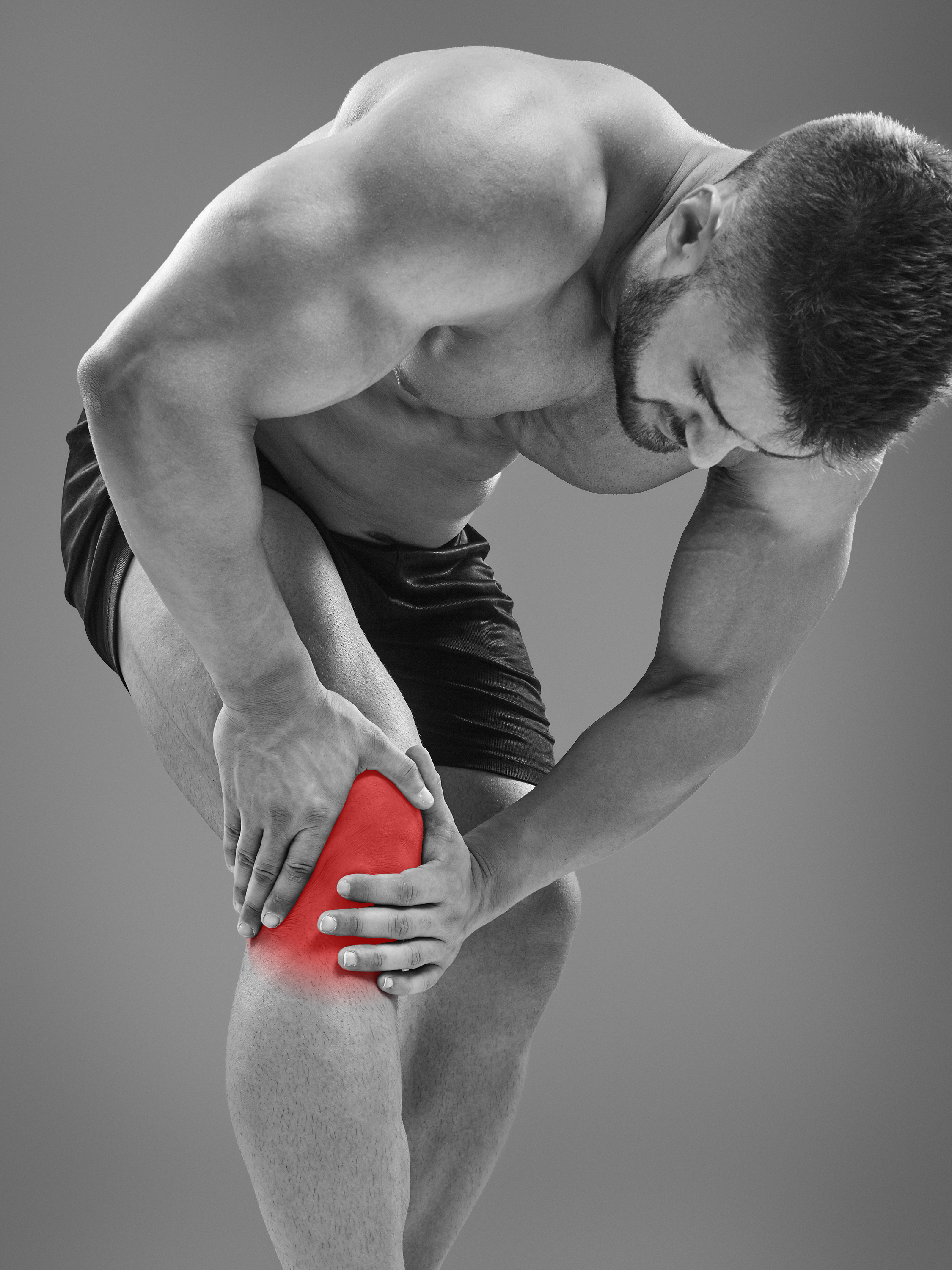 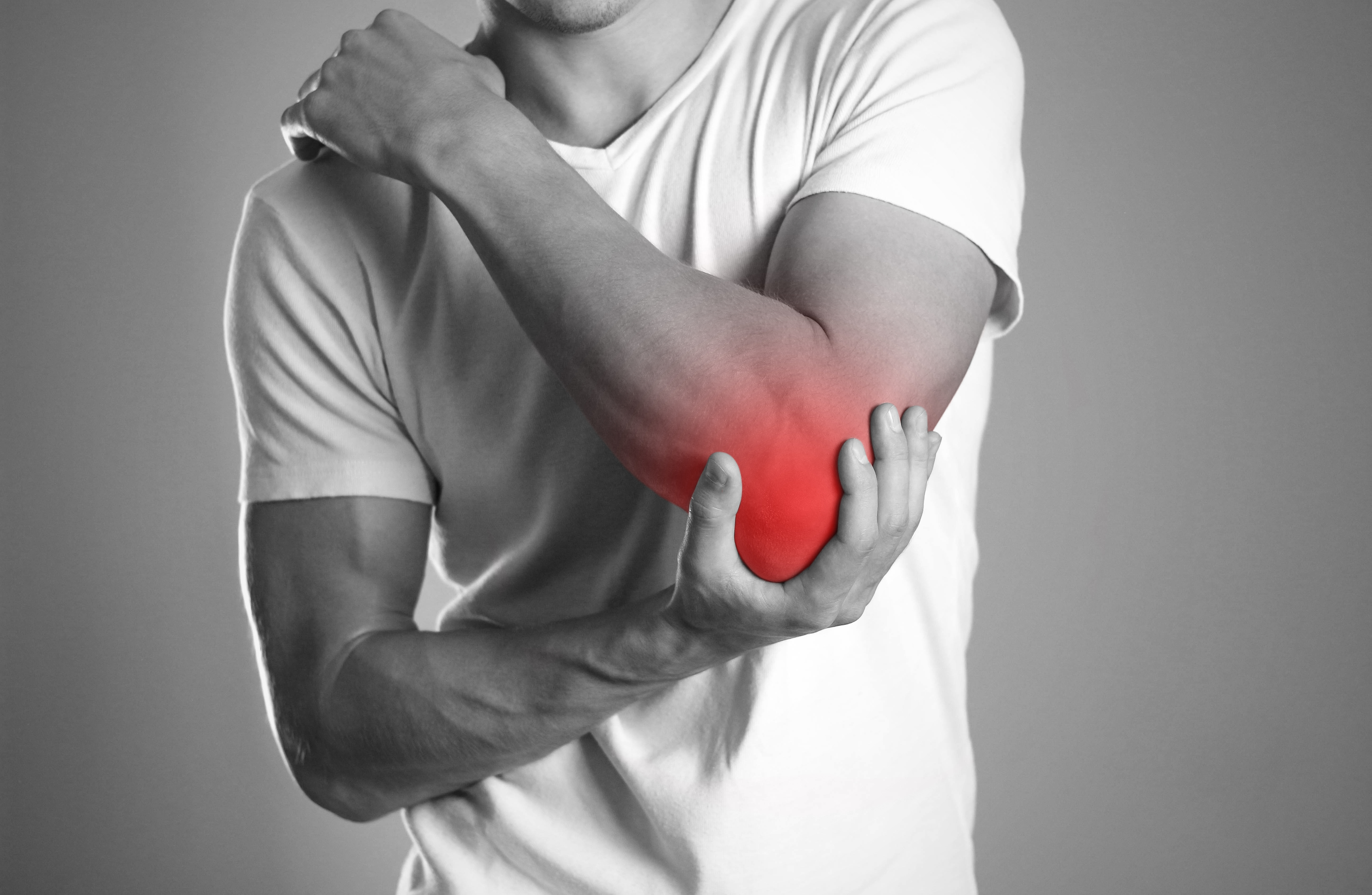 Idrottsinriktad rehabilitering

Sportrehab erbjuder dig en modern rehabilitering baserad på uppdaterad forskning och många års erfarenhet.
Vi erbjuder alltid:

Tid inom 2 dagar
100 kr/besök (Gratis under 20 år & över 85 år)
Ingen remiss krävs
Tidsbokning: 
sportrehab.se
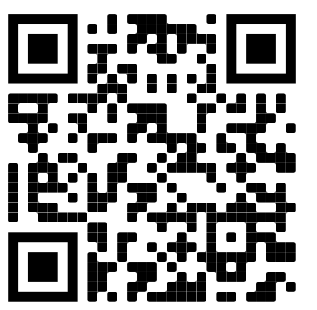 Eller skanna koden     med mobilkameran 
Handspecialister

Våra handterapeuter har lång erfarenhet och är specialiserade inom rehabilitering av skador och besvär i finger, hand och armbåge
Fysioterapeuter

Våra fysioterapeuter har lång och god erfarenhet inom rehabilitering av idrott- och motionsskador. Vi strävar efter att hjälpa allt från elitidrottare till motionärer till ett aktivt och friskt liv.
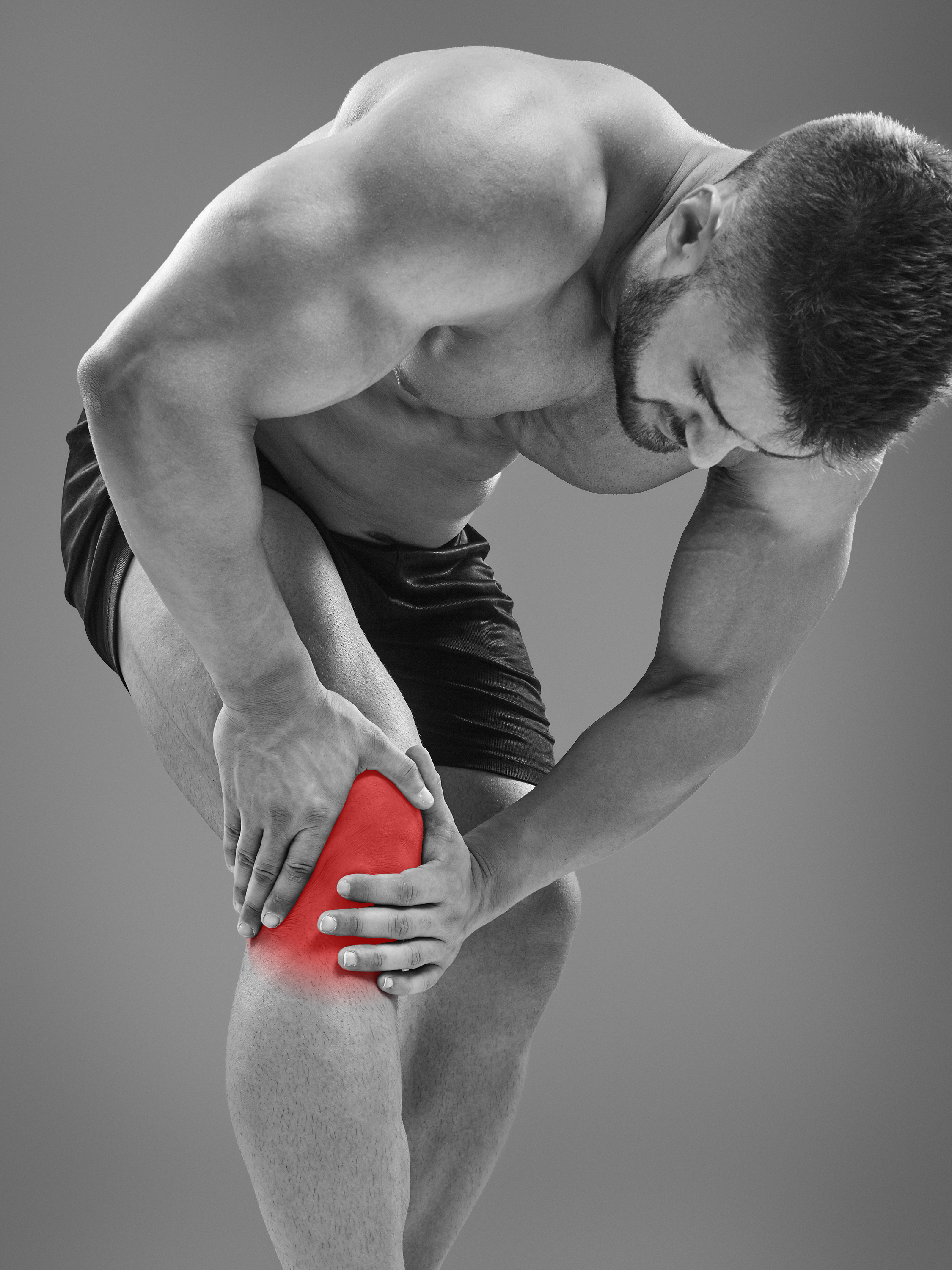 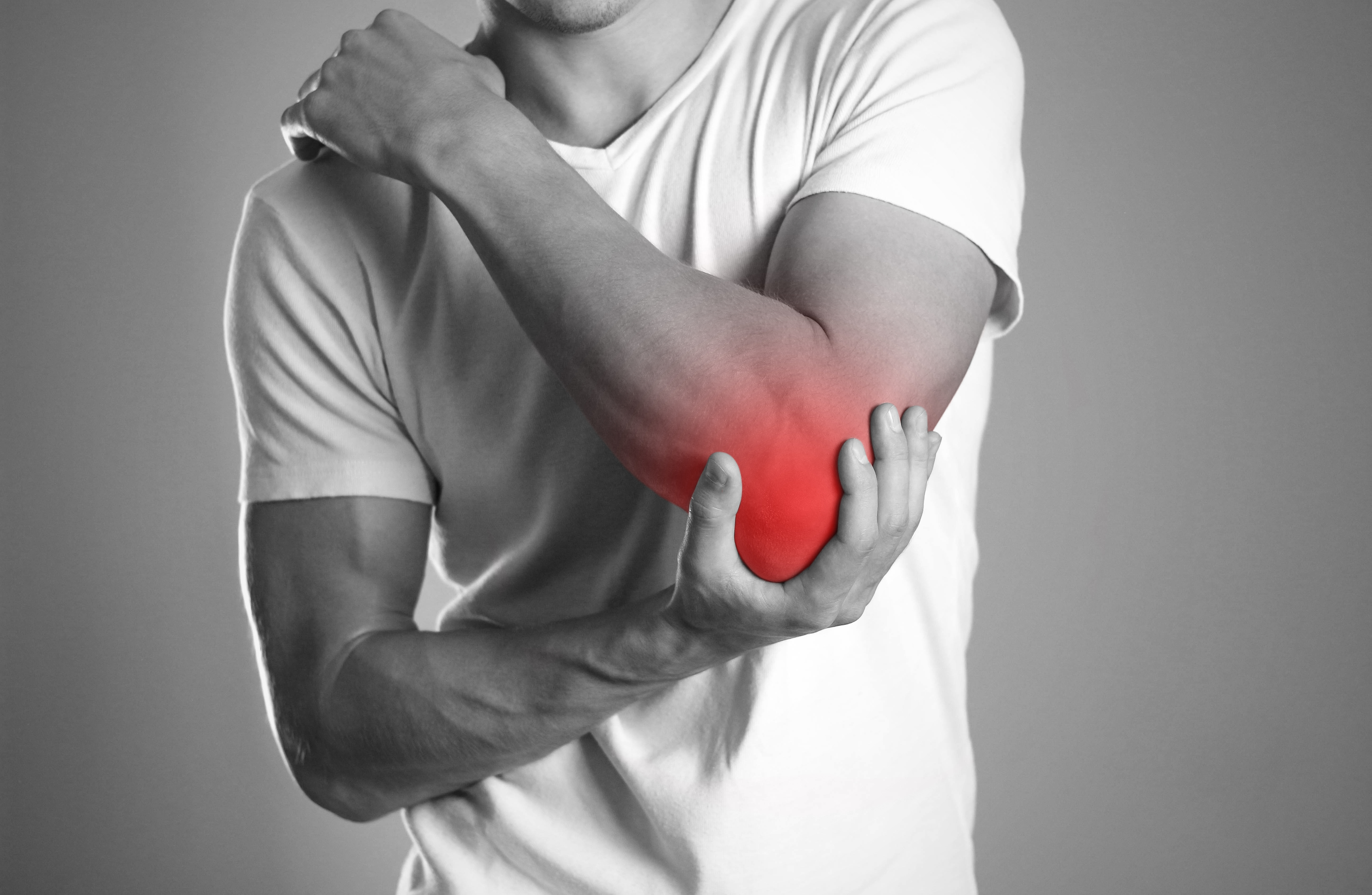 Tidsbokning & kontakt

Tid inom 2 dagar
100 kr/besök (frikort gäller)
Gratis för alla under 20 år & över 85 år
Ingen remiss behövs.

Boka tid
sportrehab.se
info@sportrehab.se
031-15 15 36
Ni hittar oss här

Sportrehab Frölunda
Nära Radiomotet

Sportrehab Göteborg
Nära centralen


Mån – Tors		7 – 20
Fredag		7 – 17
Lördag		8 – 15